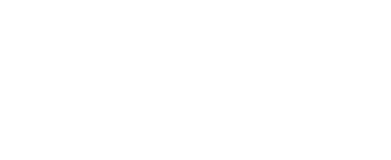 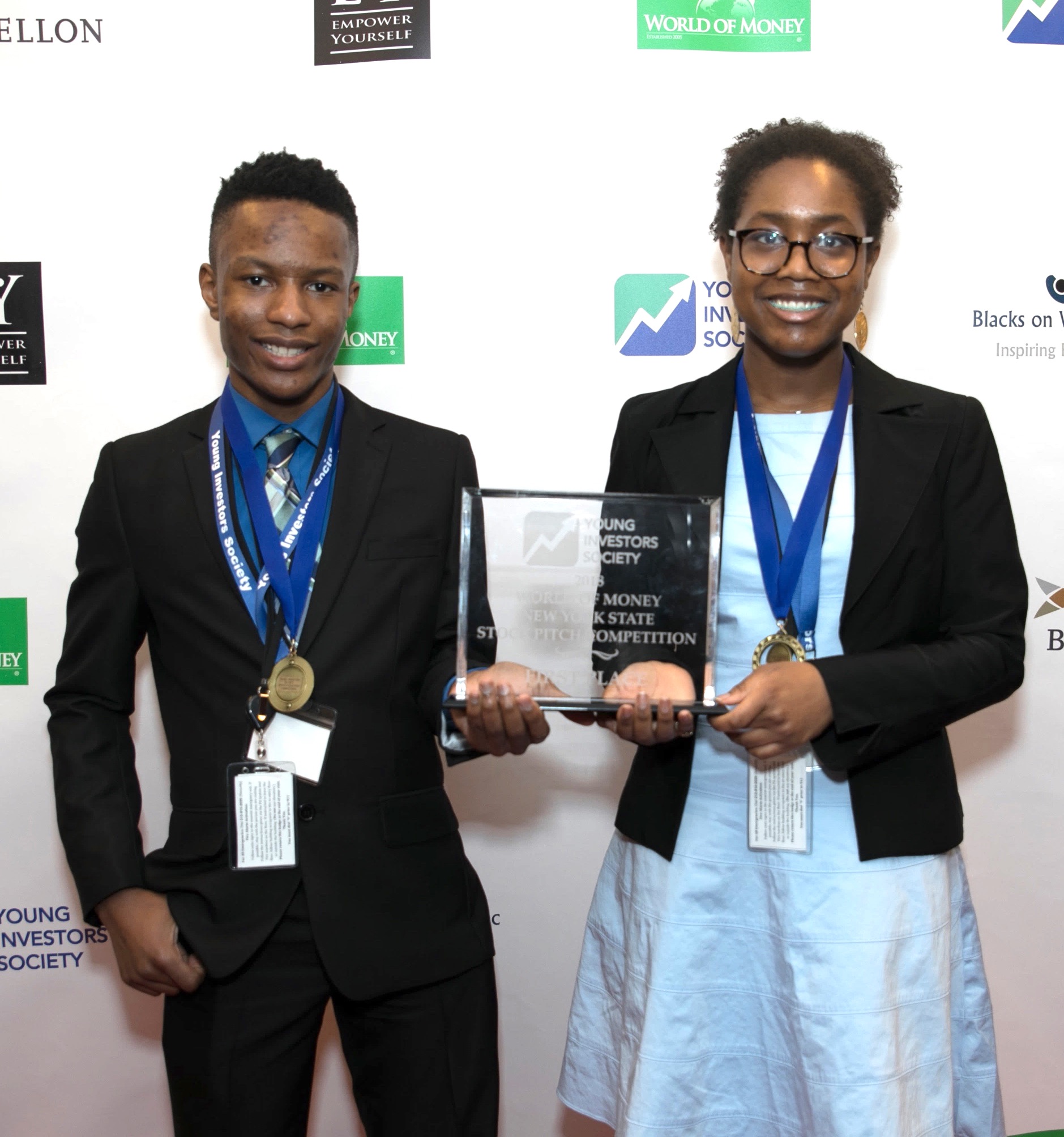 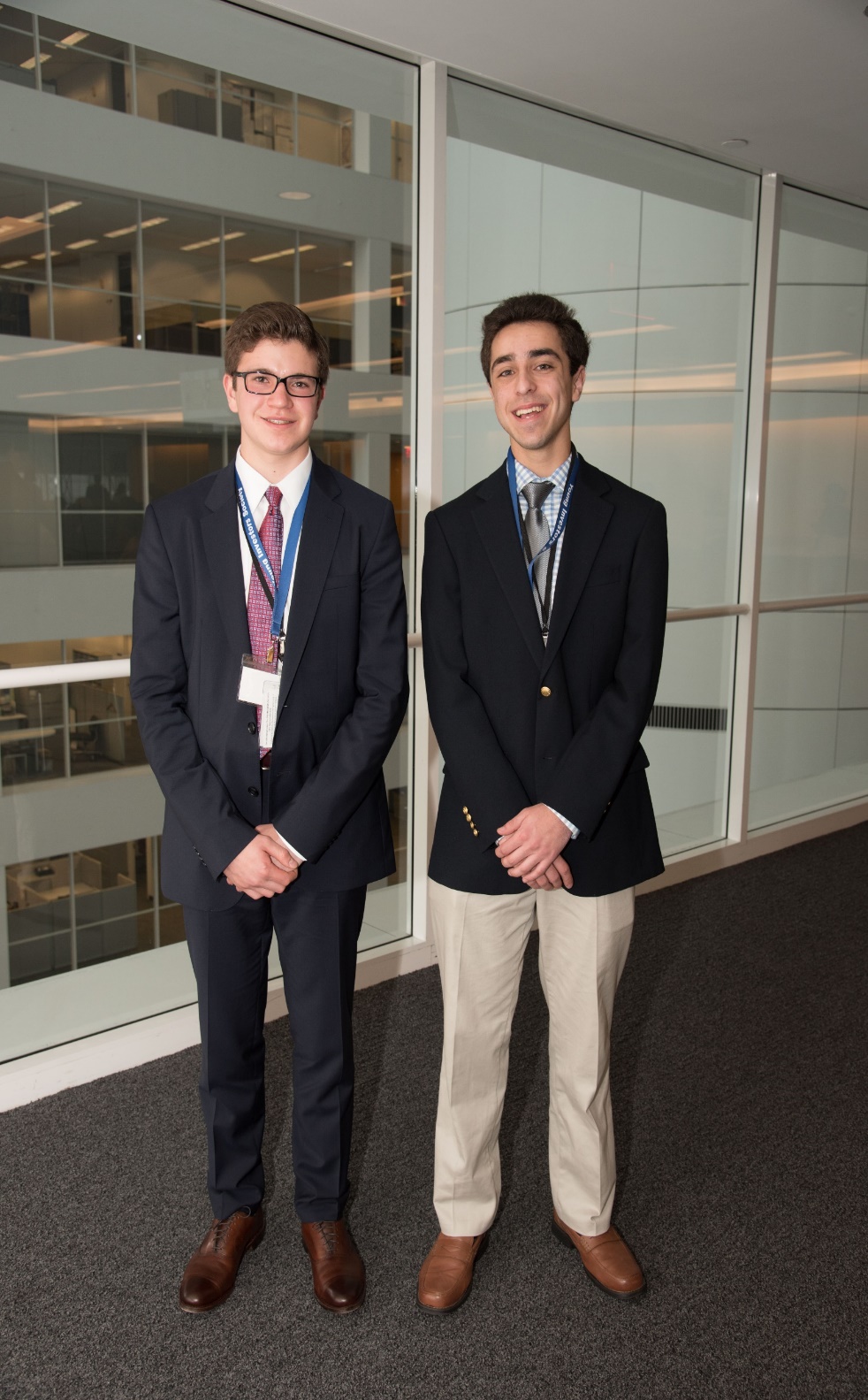 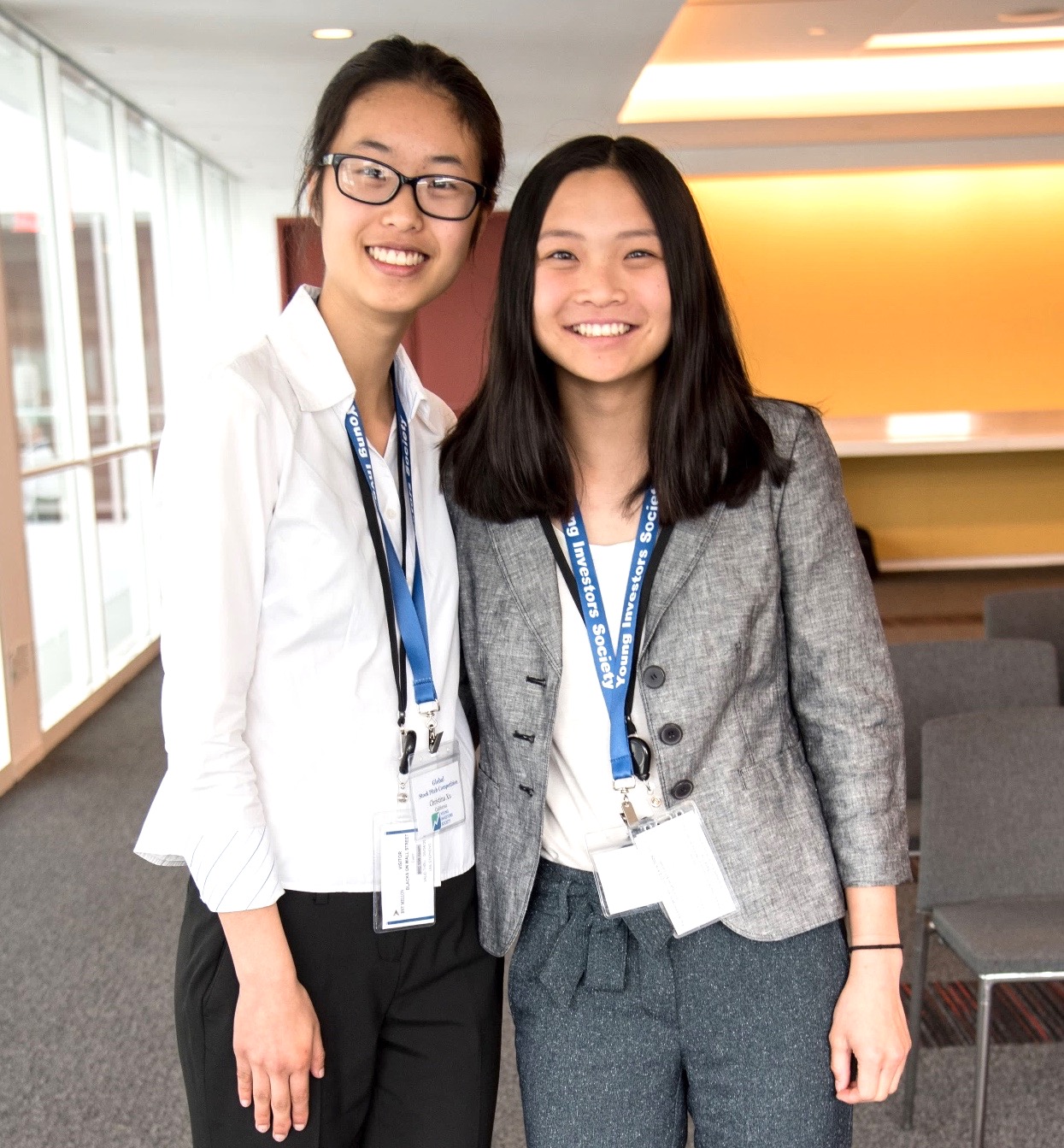 The Seven Golden Rules of Investing
2020-2021
INVESTING IN THE FUTURE
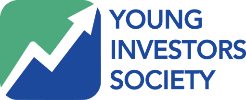 Who We Are
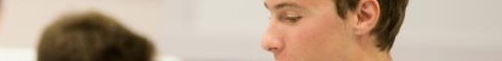 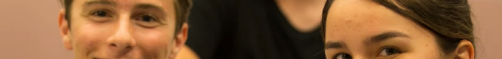 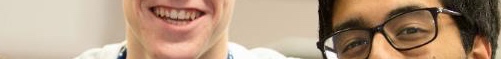 Young Investors Society is an online enrichment program that teaches financial literacy through personal finance & stock market programs that emphasize long term, fundamental investing principles that emphasize the importance of saving and investing for the future. Our program is FREE to teachers & students.
Mission
Our mission is to inspire youth to be outstanding investors-investors in companies, investors in their communities, and investors in themselves.
WWW.YIS.ORG
Money Skillz Bootcamp
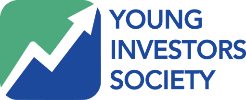 Online Distance Learning Program
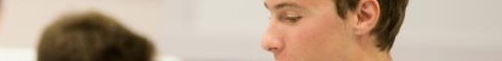 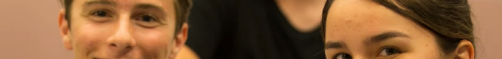 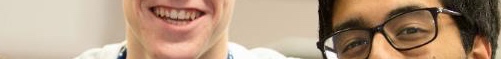 Money Skillz Bootcamp Program Overview
Young Investors Society has launched the Money Skillz Bootcamp for 7th-9th graders. 
 This beginner 10-hour course comprised of The Seven Golden Rules of Investing and the 5 Steps to Financial Freedom will give students a foundation in personal finance, saving, and investing that will lay the foundation for future YIS programs. Students will learn the fundamentals of earning money, saving, budgeting, banking, investing, career exploration and so much more!
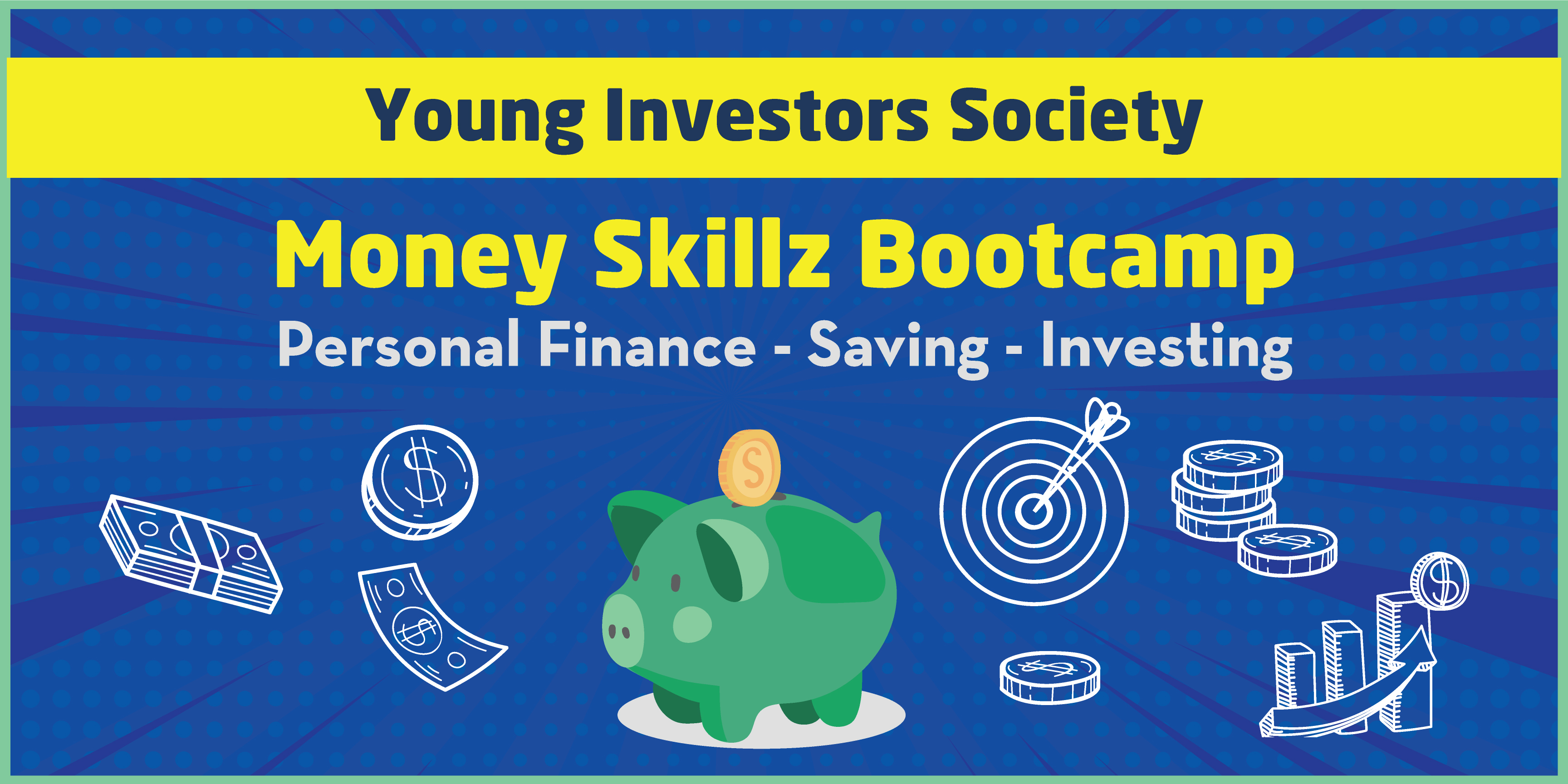 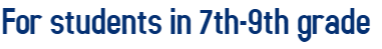 Money Skillz Bootcamp
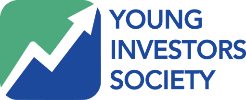 Seven Golden Rules of Investing
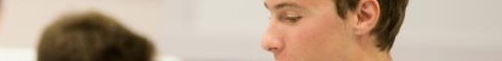 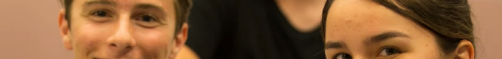 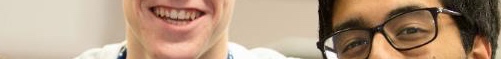 The Seven Golden Rules Intro
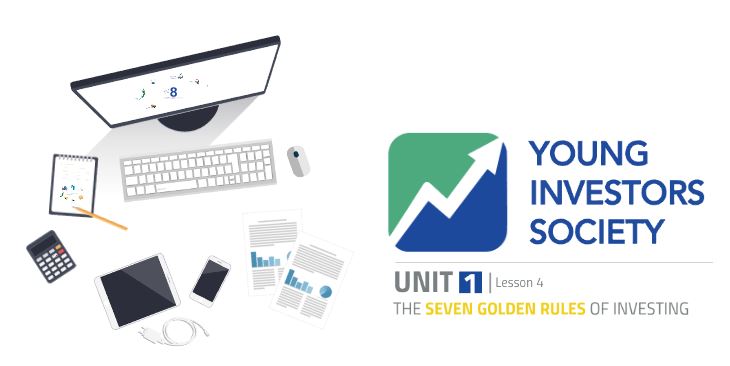 Money Skillz Bootcamp
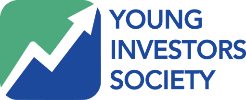 Seven Golden Rules of Investing
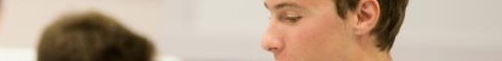 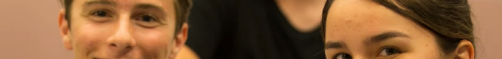 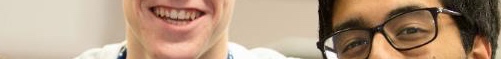 Seven Golden Rules Video
Money Skillz Bootcamp
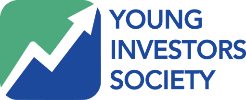 Seven Golden Rules of Investing
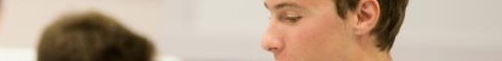 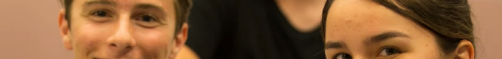 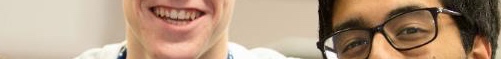 The Seven Golden Rules Overview
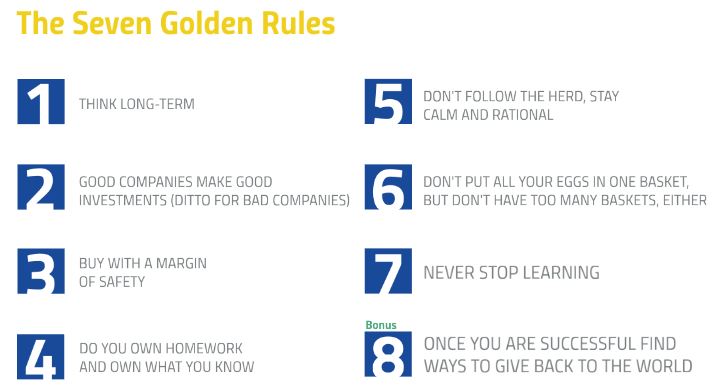 Top 5 Investment Myths
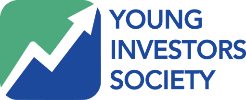 Don’t Believe the Hype
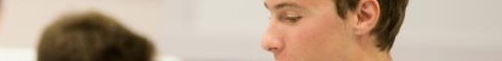 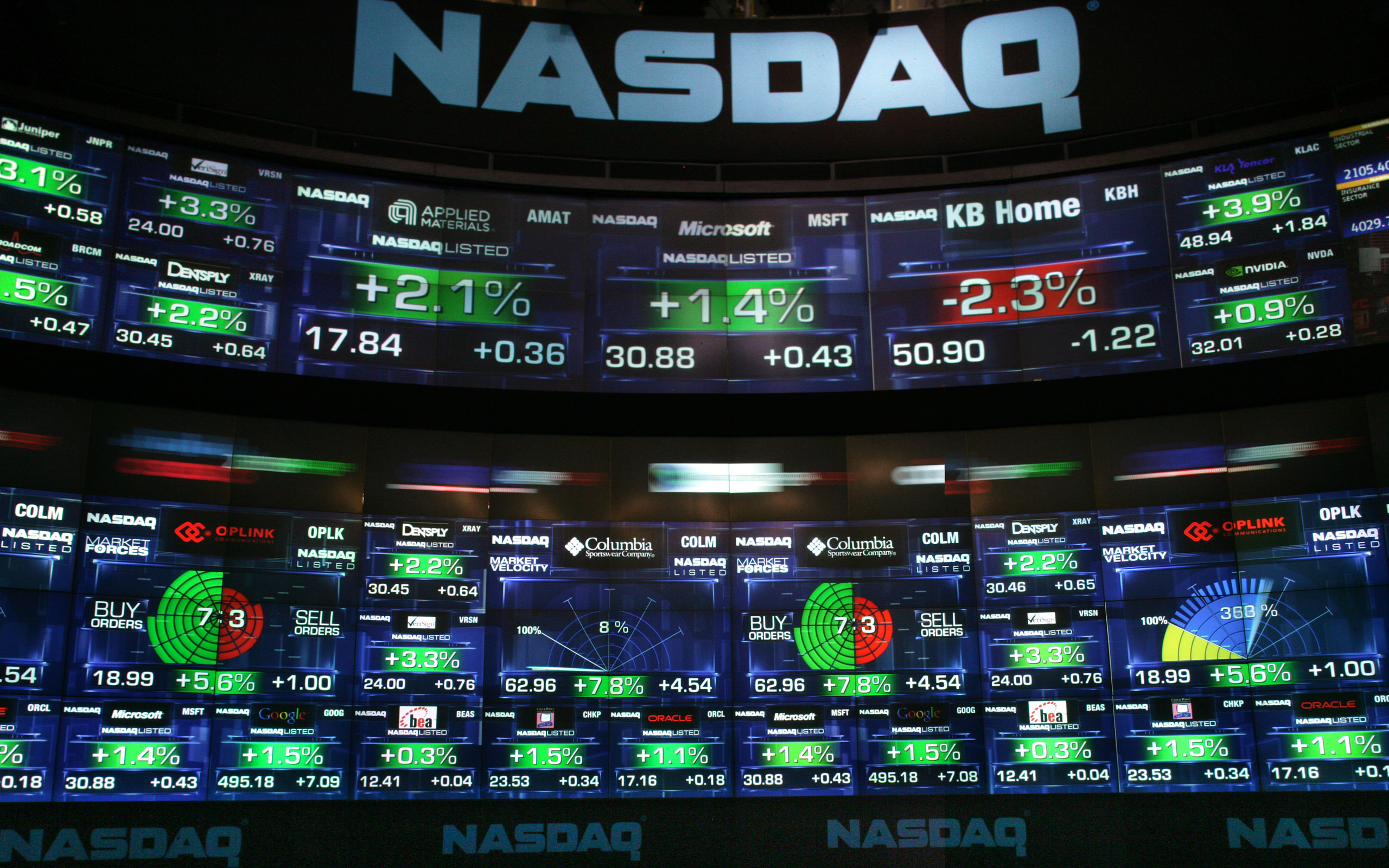 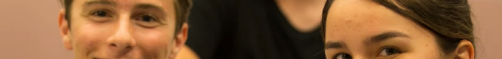 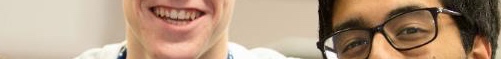 #1: Only the rich can afford to invest:
#2: You have to pick stocks to be successful:
#3: Believing you can time the market:
#4: Making investment decisions based on recent returns:
#5: Wall Street is rigged against individual investors:
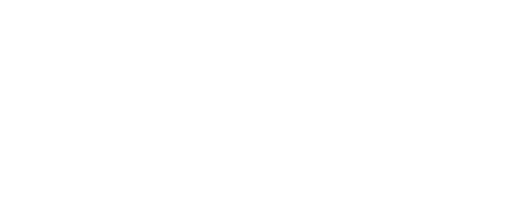 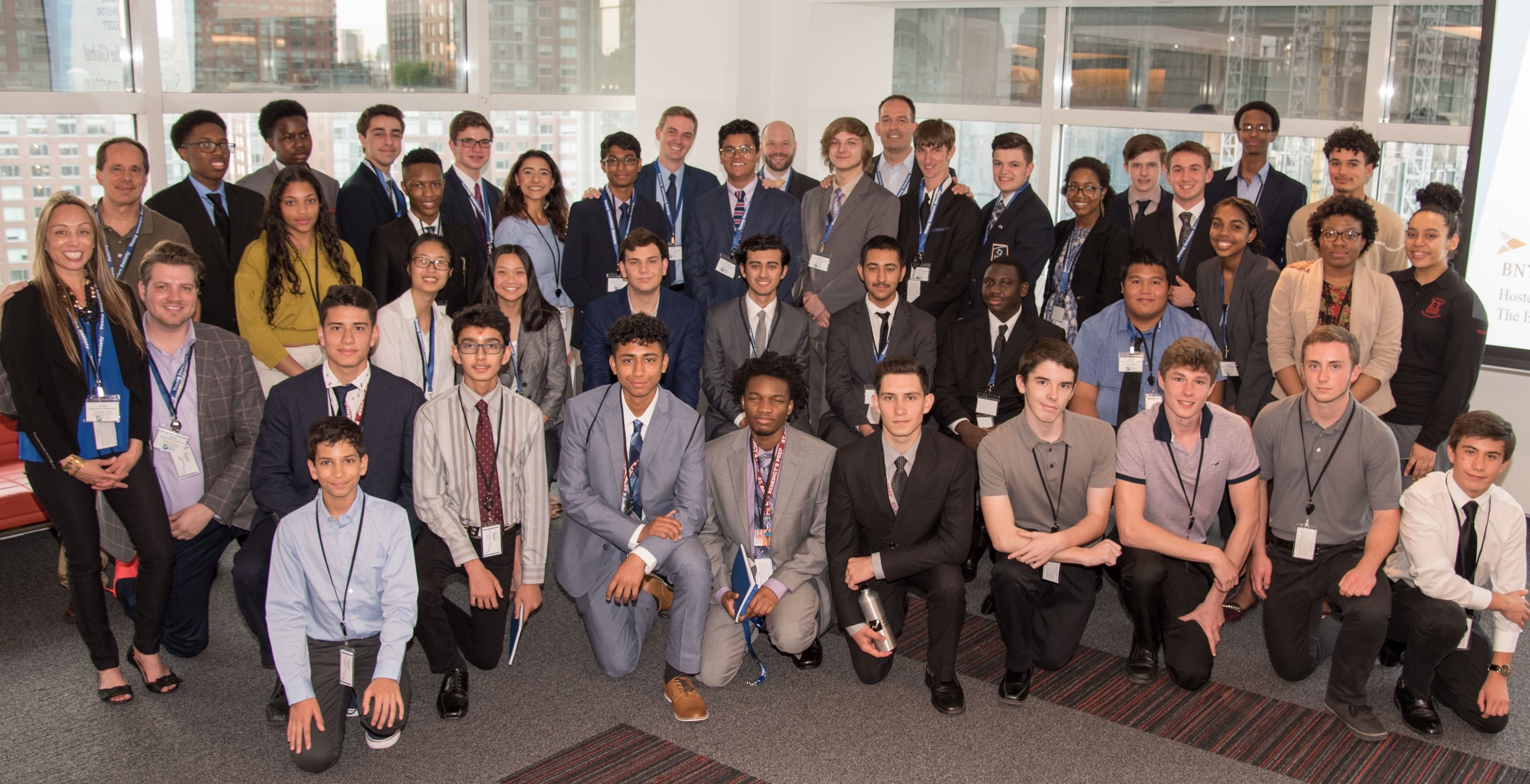 For more information about Young Investors Society 
visit WWW.YIS.ORG
Q & A
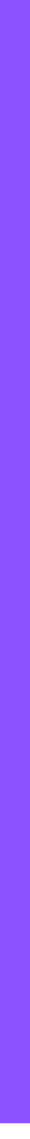 Important info

Roll will be taken throughout the Summit. 
You must attend three full sessions to receive a stipend.
Complete the follow up assignment at                                          utahjumpstart.org/2020Summit                                                                        to receive 0.5 USBE credit. 
       LAST CALL! 
Confirm your address in Eventbrite. Checks may be delayed or forfeited if your address is missing.

Confirm your CACTUS number in Eventbrite.
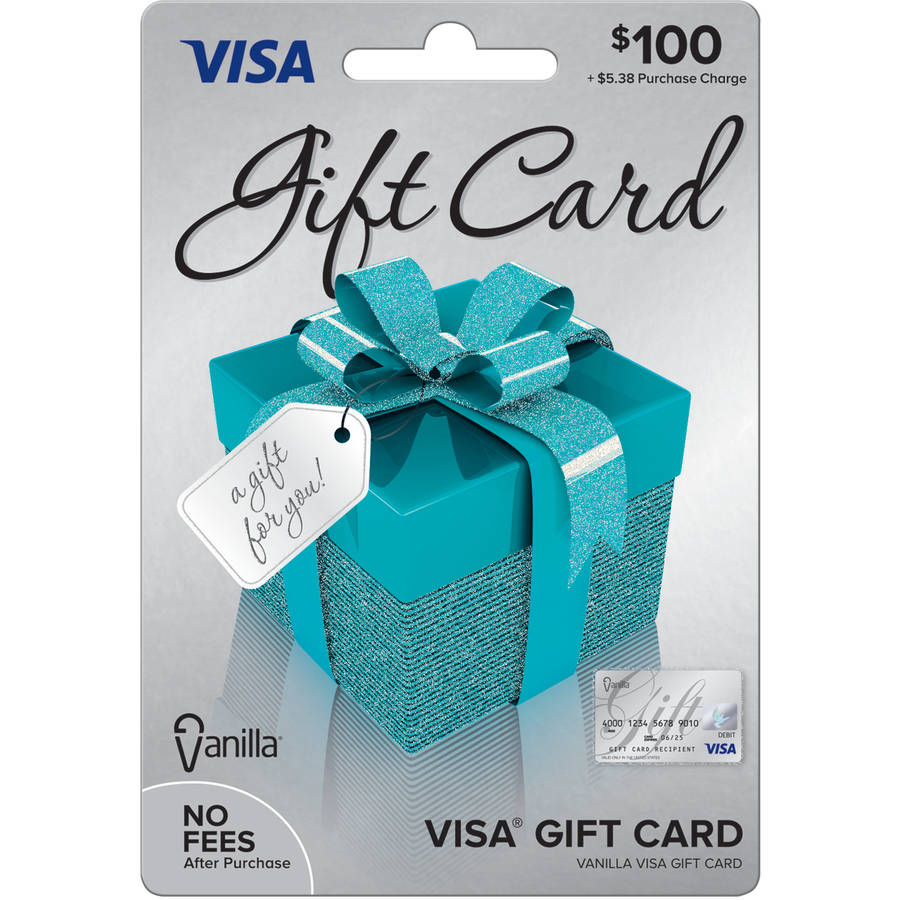 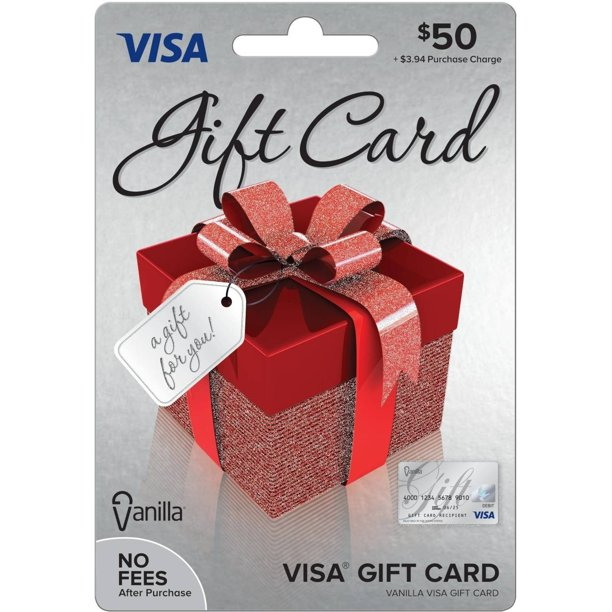 Homework
Survey
Relicensure points
Resources
utahjumpstart.org/2020Summit
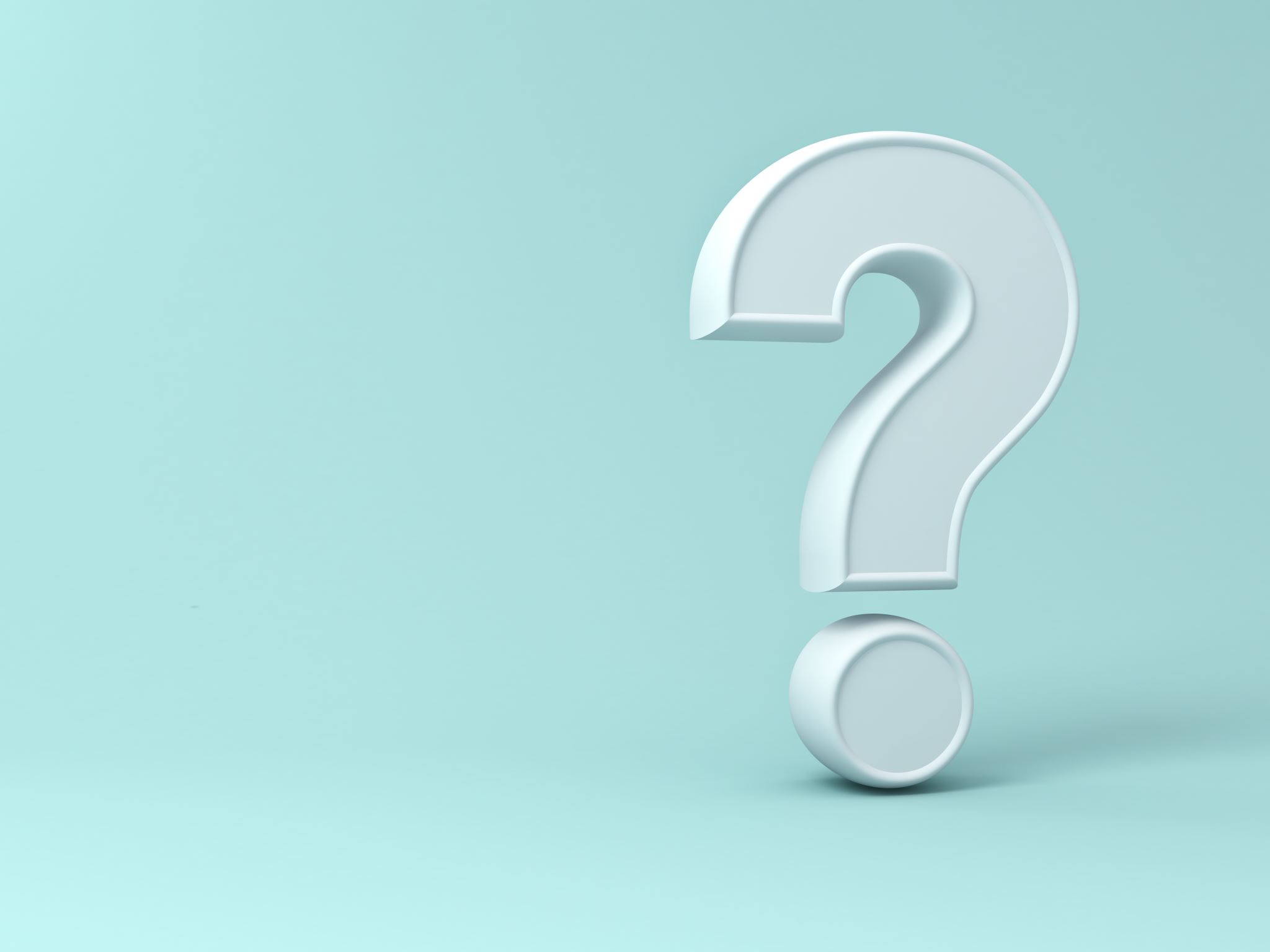 Question of the Session
Answer to win a my529 Prize Pack!